DNA REPLICATION II
EUKARYOTIC DNA SYNTHESIS IS SIMILAR TO
SYNTHESIS IN PROKARYOTES, BUT MORE
COMPLEX


IN EUKARYOTIC CELLS:
 
there is more DNA than prokaryotic cells 
the chromosomes are linear
the DNA is complexed with proteins
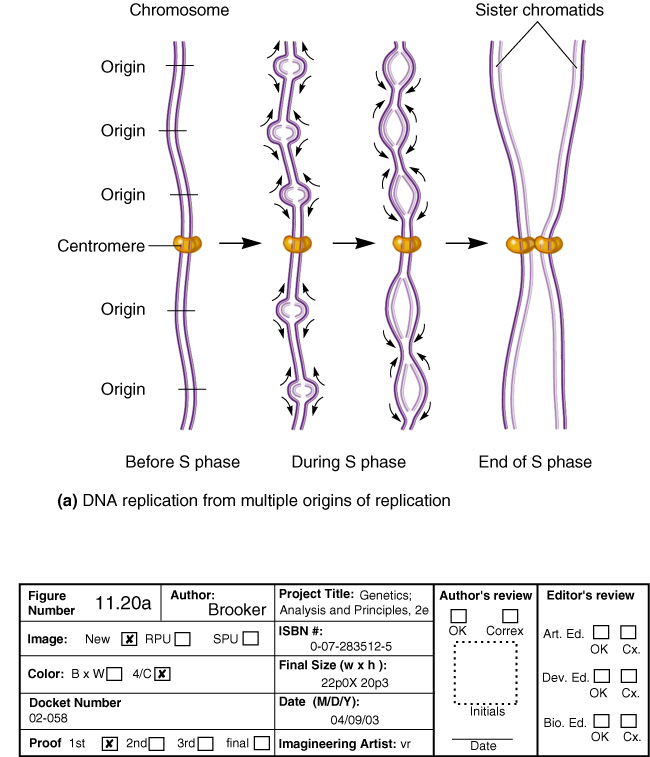 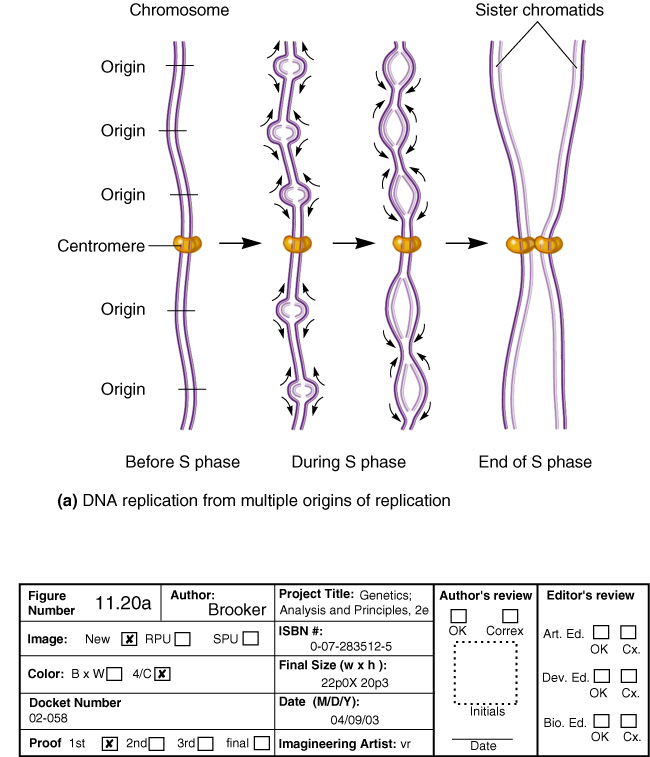 MULTIPLE REPLICATION ORIGINS
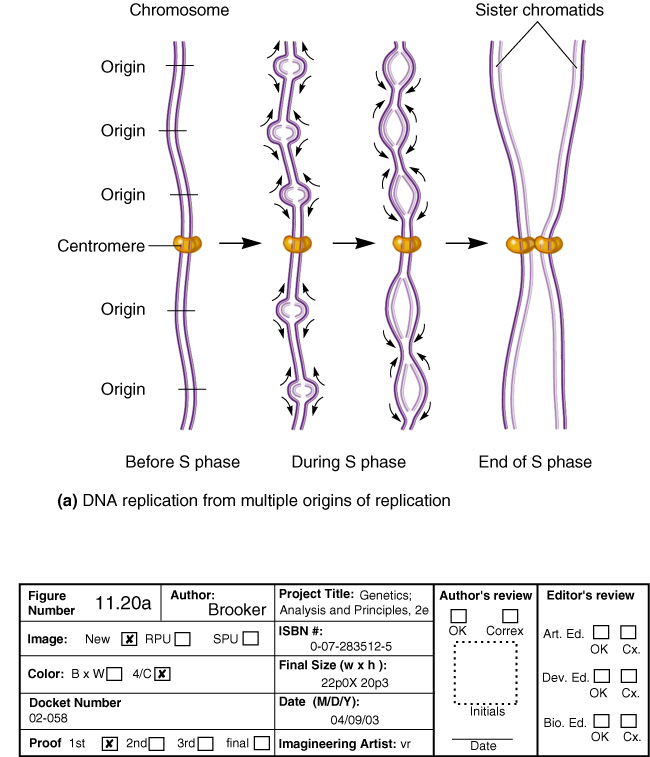 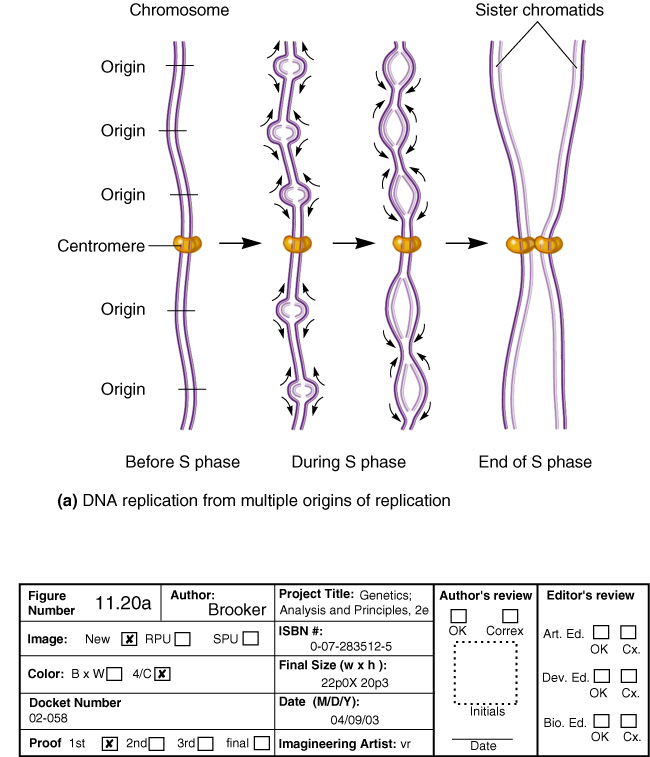 BIDIRECTIONAL  DNA SYNTHESIS
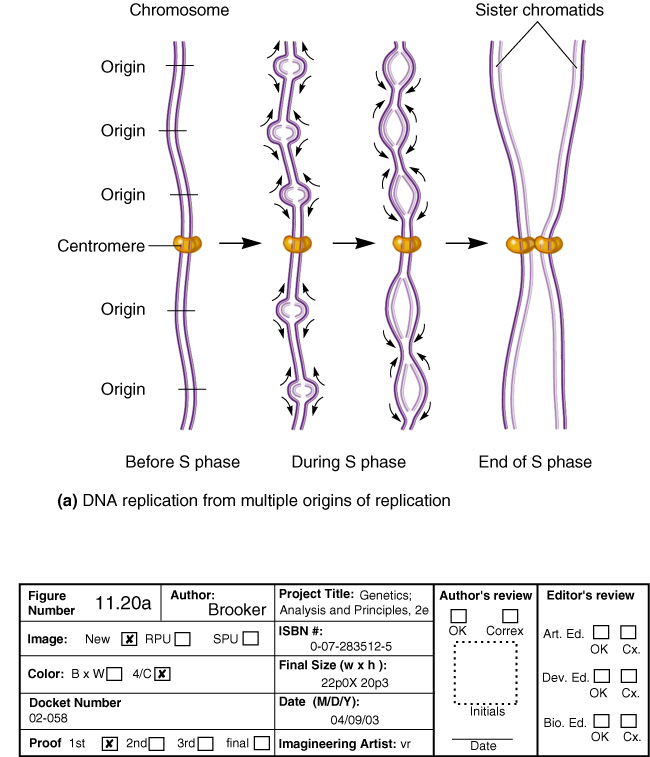 EUKARYOTIC CHROMOSOMES CONTAIN MULTIPLE
ORIGINS OF REPLICATION TO ALLOW THE GENOME
TO BE REPLICATED IN A FEW HOURS
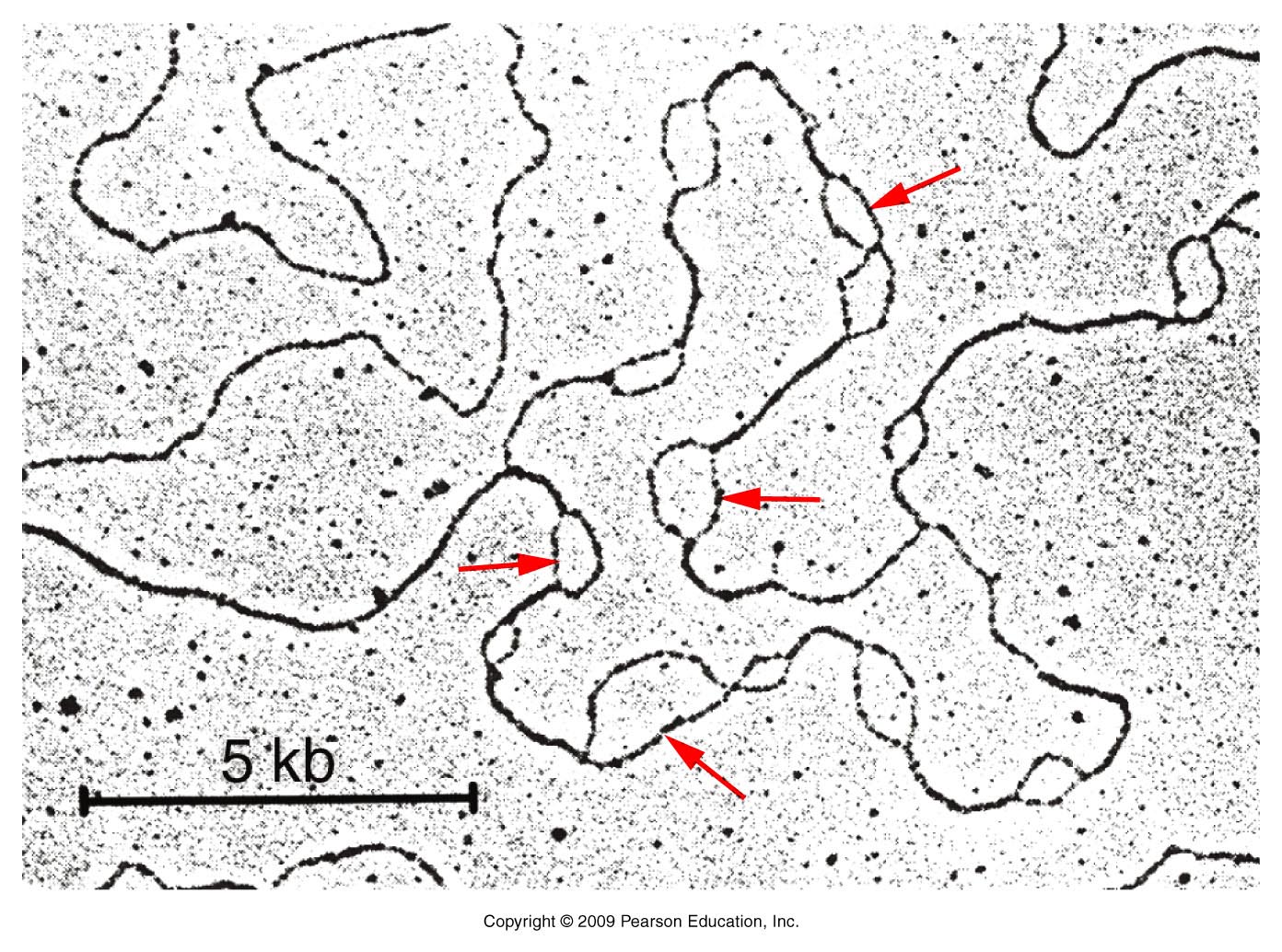 MULTIPLE REPLICATION ORIGINS
IS ESSENTIAL FOR THE COMPLETE GENOME
TO BE REPLICATED IN A REASONABLE TIME
THERE ARE DIFFERENT NUMBER OF
REPLICONS PER GENOME 

Ex: Yeast (S. cerevisiae) has 250-400 replicons
	   Mammalian cells have 25.000 replicons

REPLICATION ORIGINS ARE CALLED AS
AUTONOMOUSLY REPLICATING SEQUENCES
(ARSs)
ALL  ARSs  ARE INITIALLY BOUND BY A
GROUP OF SPECIFIC PROTEINS WHICH
IS CALLED AS ORIGIN RECOGNITION
COMPLEX (ORC)
THESE COMPLEXES ARE FORMED IN G1
PHASE OF CELL CYCLE BEFORE S PHASE

CELL CYCLE CONTROL PROTEINS
(KINASES) ARE ACTIVATED AND BIND TO
ORCs, WHICH CAN BE ACCESSED BY DNA
POLYMERASES
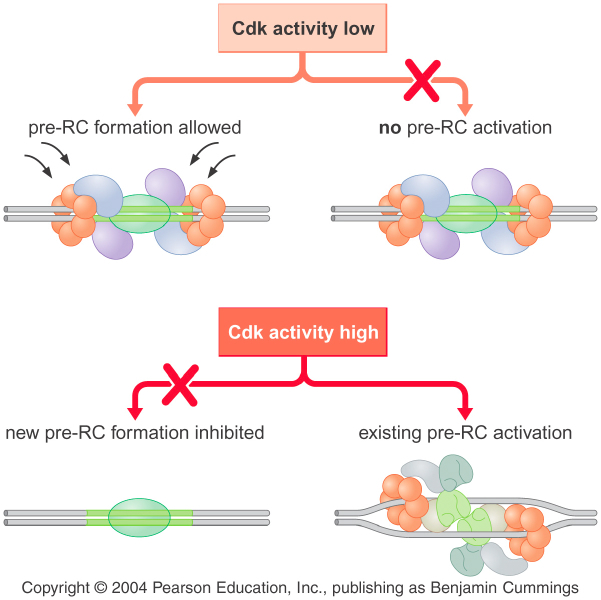 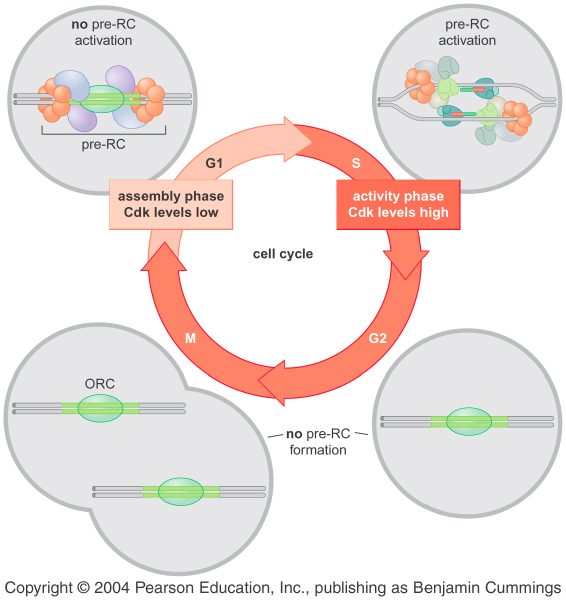 THE ACTIVATION INHIBITS REFORMATION
OF THE PREREPLICATION COMPLEX 
ONCE DNA SYNTHESIS HAS BEEN
COMPLETED AT EACH REPLICON
	
THIS MECHANISM ENSURES THAT
REPLICATION ONLY OCCURS ONCE
ALONG EACH STRECH OF DNA DURING
CELL CYCLE
EUKARYOTIC DNA POLYMERASES
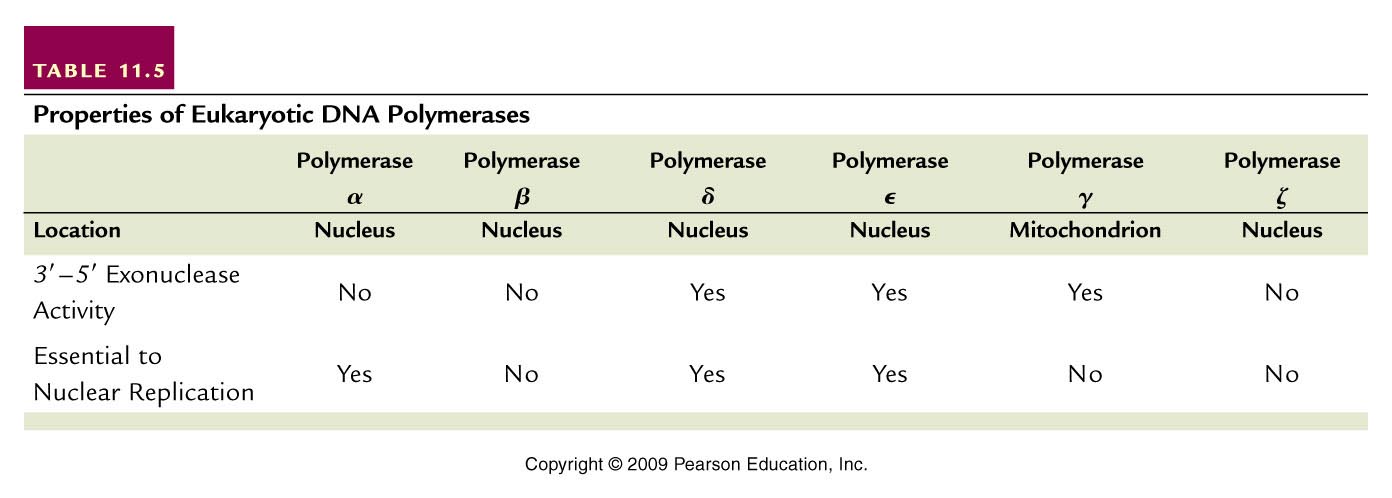 3 DNA POLYMERASES ARE INVOLVED IN
REPLICATION OF NUCLEAR DNA 
1 INVOLVES MITOCHONDRIAL DNA REPLICATION 
OTHERS ARE INVOLVED IN REPAIR PROCESSES
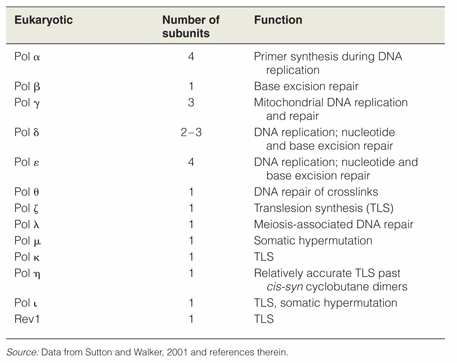 Pol  and d 
MAJOR FORMS OF THE ENZYME INVOLVED IN INITIATION AND ELONGATION

Pol  
POSSESSES LOW PROCESSIVITY
FUNCTIONS IN SYNTHESIS OF RNA PRIMERS DURING INITIATION ON THE LEADING AND LAGGING STRANDS

Polymerase switching occurs
Pol  IS REPLACED BY Pol d, WHICH HAS HIGH PROCESSIVITY FOR ELONGATION
DNA Polymerase Switching
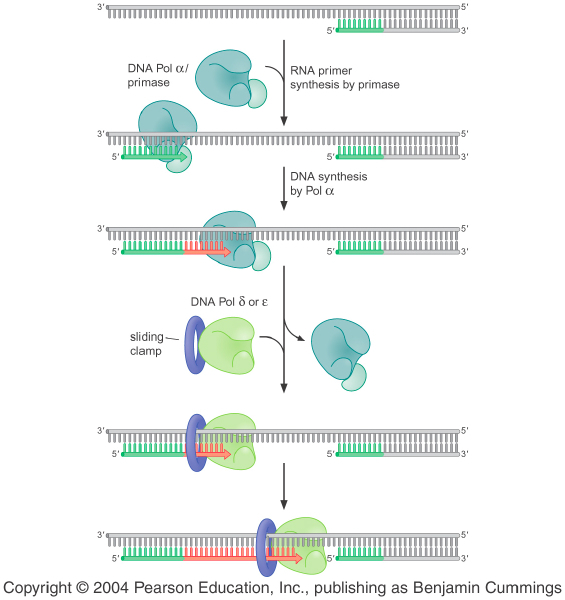 TO ACCOMODATE THE INCREASED NUMBER
OF REPLICONS, EUKARYOTIC CELLS CONTAIN 
MANY MORE DNA POLYMERASE MOLECULES
THAN BACTERIA 


Ex: E. coli has 15 copies of DNA polymerase III
	  per cell while, animal cells contain 50.000
	  copies of α-DNA polymerase
THE PRESENCE SEVERAL NUMBERS OF
REPLICONS WITH SMALLER SIZES (100-150
nucleotides) COMPENSATES FOR THE SLOWER
RATE OF DNA SYNTHESIS IN EUKARYOTES


Ex: E. coli NEEDS 20-40 MINUTES TO
	   REPLICATE ITS CHROMOSOME WHILE
      Drosophila (with 40 times more DNA) NEEDS 
      3 MINUTES TO COMPLETE THIS TASK
TELOMERES PROVIDE STRUCTURAL
INTEGRITY AT CHROMOSOME ENDS
BUT ARE PROBLEMATIC TO REPLICATE

TELOMERES AT THE ENDS OF LINEAR
CHROMOSOMES CONSIST OF LONG STRETCHES
OF SHORT REPEATING SEQUENCES AND
PRESERVE THE INTEGRITY AND STABILITY OF
CHROMOSOMES
EUKARYOTIC CHROMOSOMES END IN DISTINCTIVE
SEQUENCES CALLED AS TELOMERES  
THESE SEQUENCES CONSIST OF SHORT TANDEM
REPEATING SEQUENCES “TTGGGG”

Ex: IN HUMAN CHROMOSOMES  5’-TTAGGG-3’
	  SEQUENCE IS REPEATED SEVERAL TIMES AT
      THE ENDS “G” RICH STRANDS OF THE
	  CHROMOSOMES

THE G- RICH SINGLE STRANDED TAILS CAN LOOP
BACK IN THEMSELVES AT THE CHROMOSOME
ENDS CALLED AS T-LOOPS (TELOMERE LOOPS)
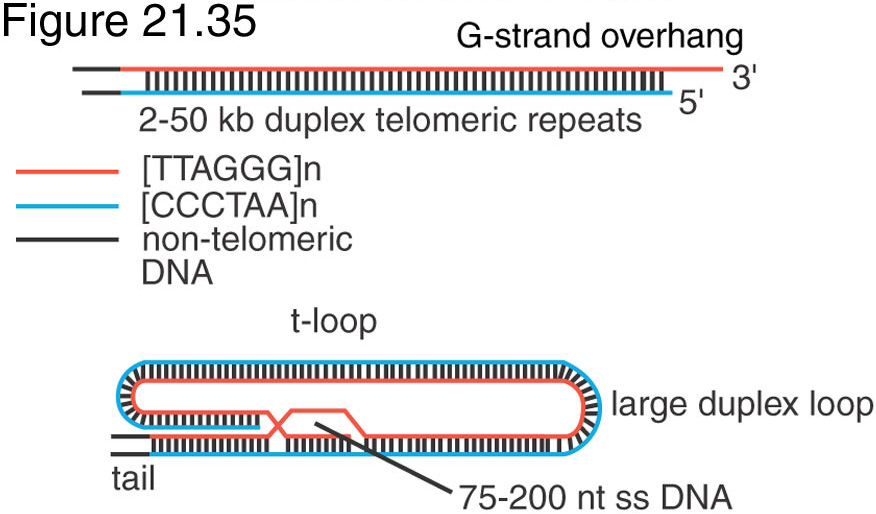 Telomeres protect chromosome ends
T-Loop in Telomeres
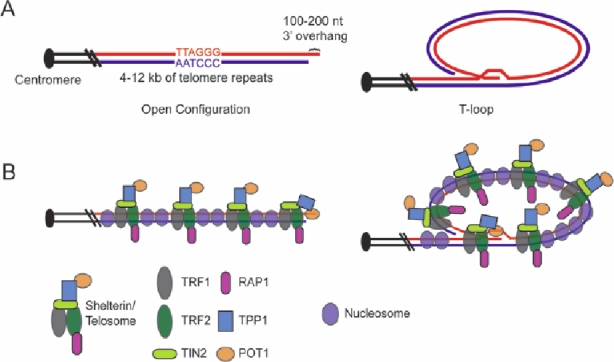 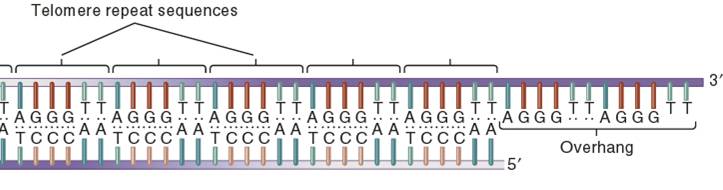 TELOMERIC SEQUENCES HAVE HEXANUCLEOTIDE
OR HEPTANUCLEOTIDE REPEATING SEQUENCES

AFTER EACH REPLICATION ONE STRAND IN EACH
CHROMOSOME ENDS HAVE 12-16 NUCLEOTIDES
LONG OVER HANG, THIS IS ON THE ‘G’ RICH 3’ENDING
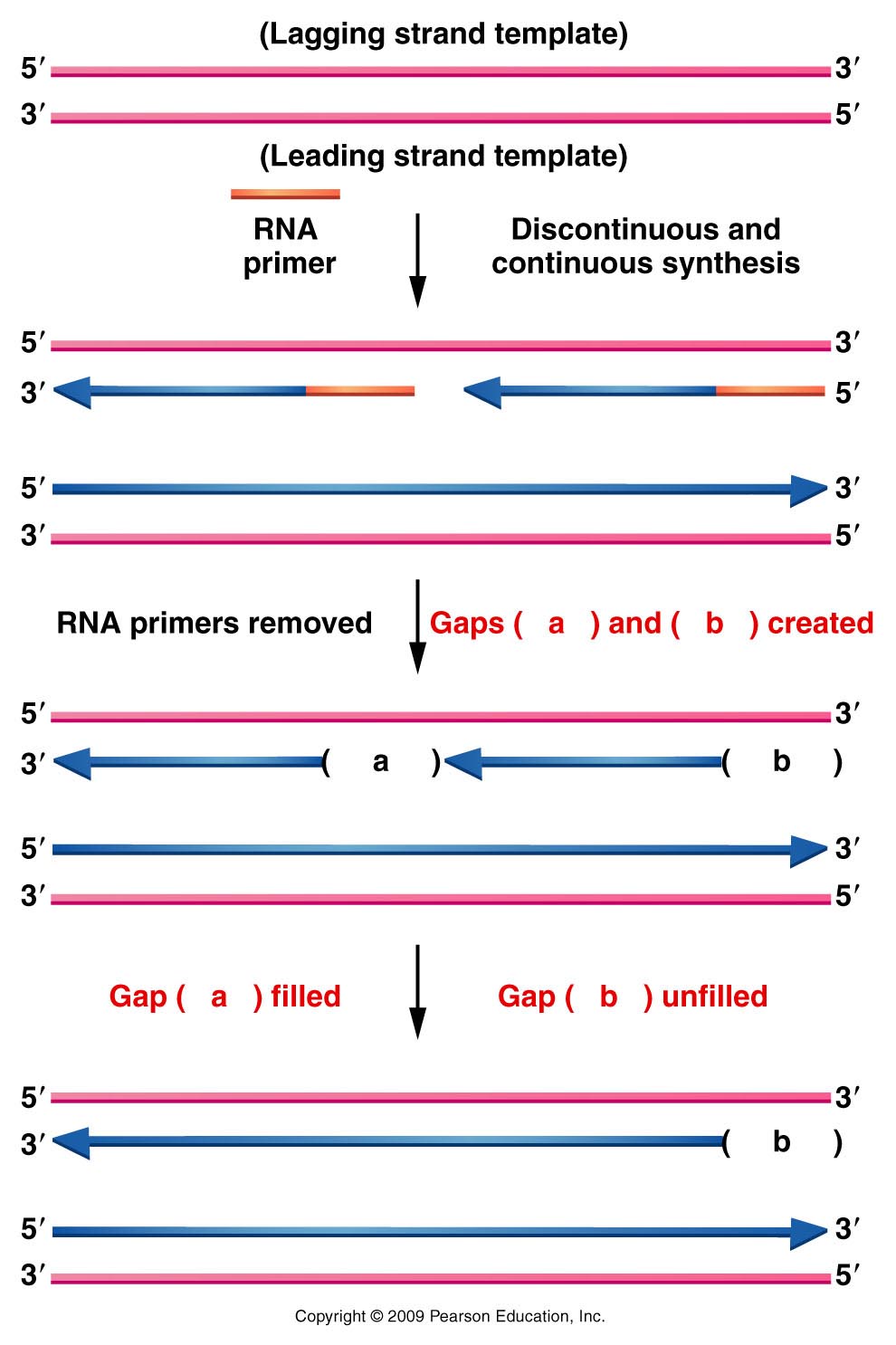 REPLICATION AT THE
TELOMERE

LAGGING STRAND
SYNTHESIS AT END OF
CHROMOSOME IS A
PROBLEM ONCE THE
RNA PRIMER IS
REMOVED, THERE IS
NO FREE 3'-HYDROXYL
GROUP FROM WHICH
TO ELONGATE
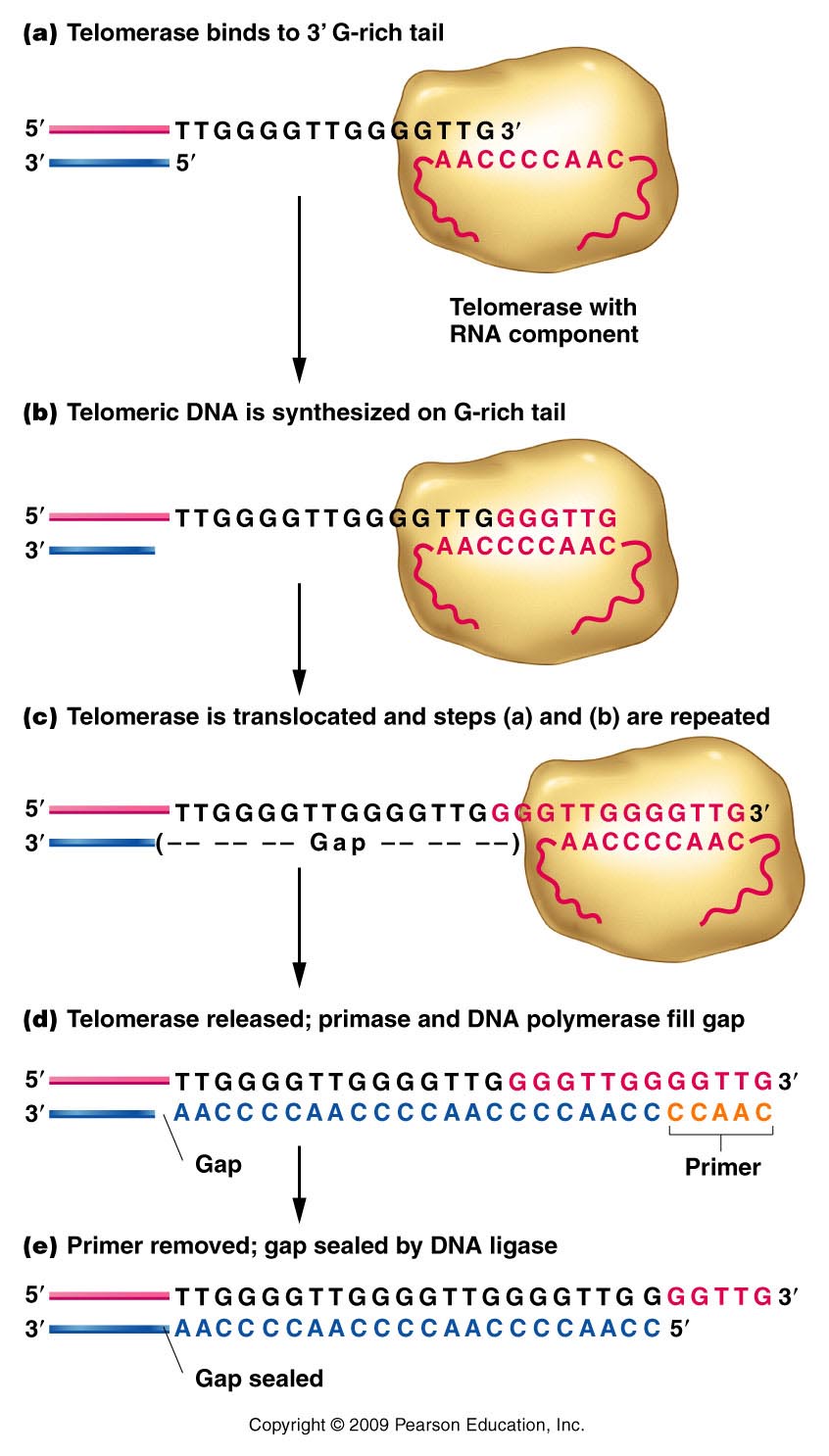 TELOMERASE DIRECTS
SYNTHESIS OF THE
TELOMERE REPEAT
SEQUENCE TO FILL GAP

THIS ENZYME IS A
RIBONUCLEOPROTEIN
WITH AN RNA  MOLECULE
THAT SERVES AS THE
TEMPLATE FOR THE
SYNTHESIS OF ITS
DNA COMPLEMENT
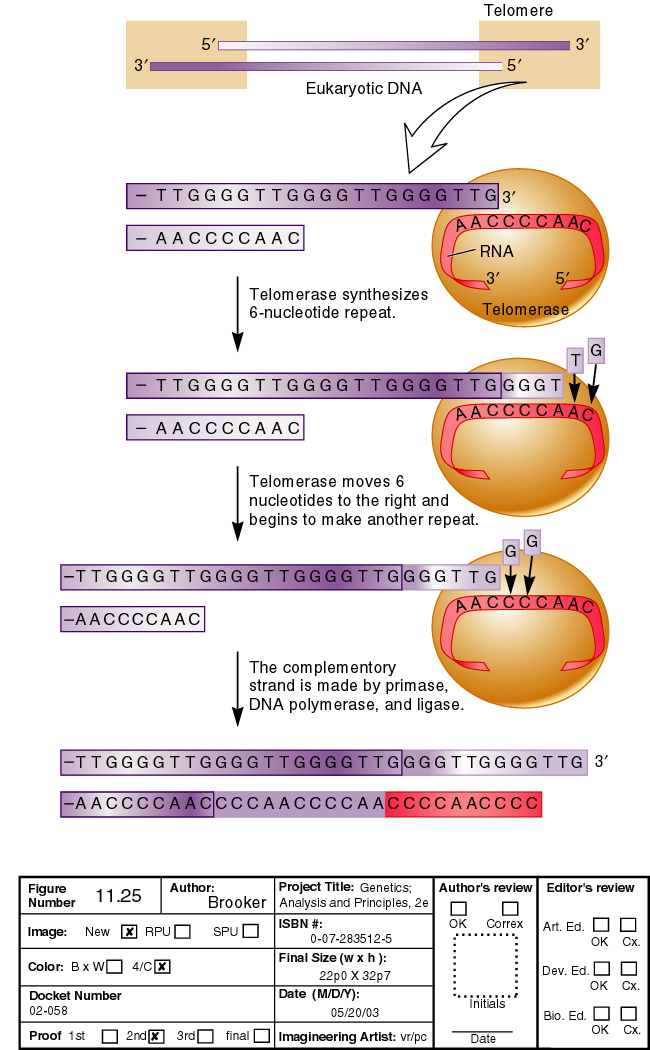 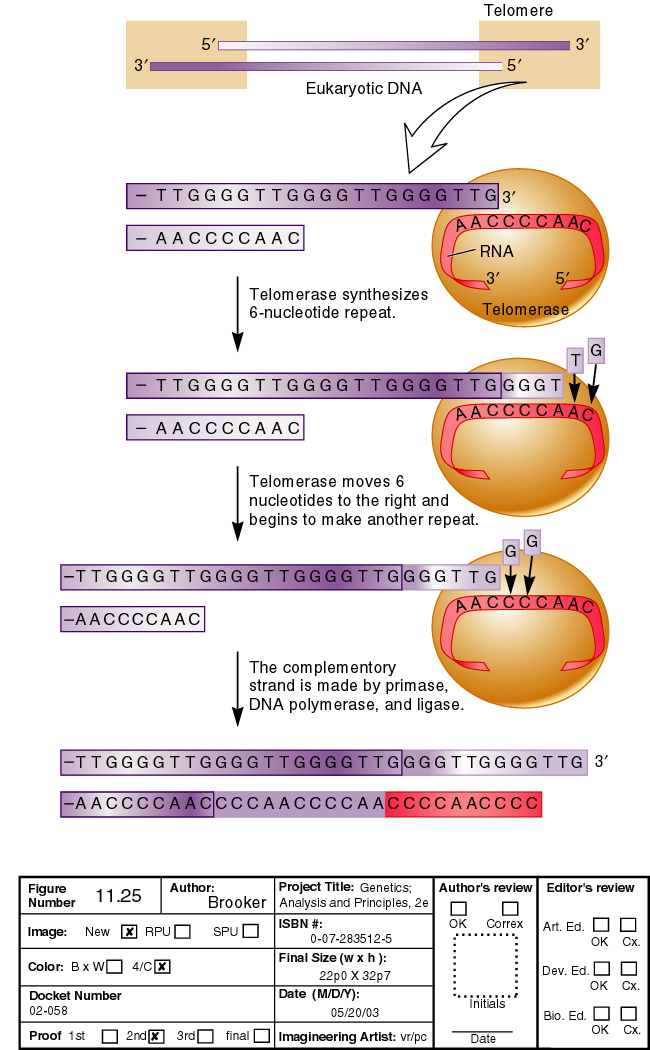 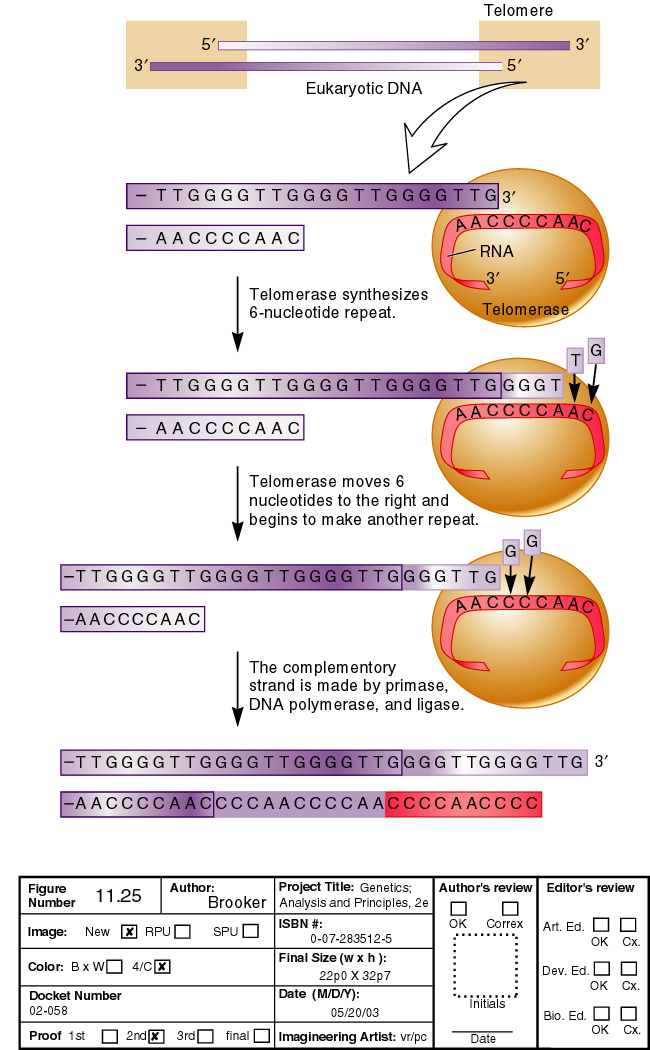 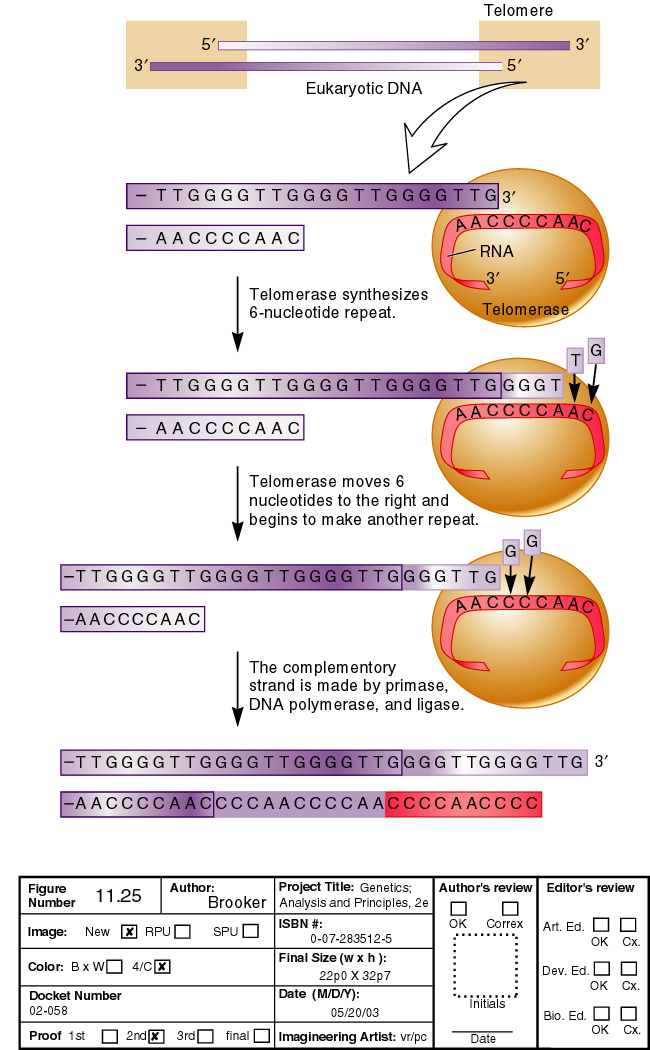 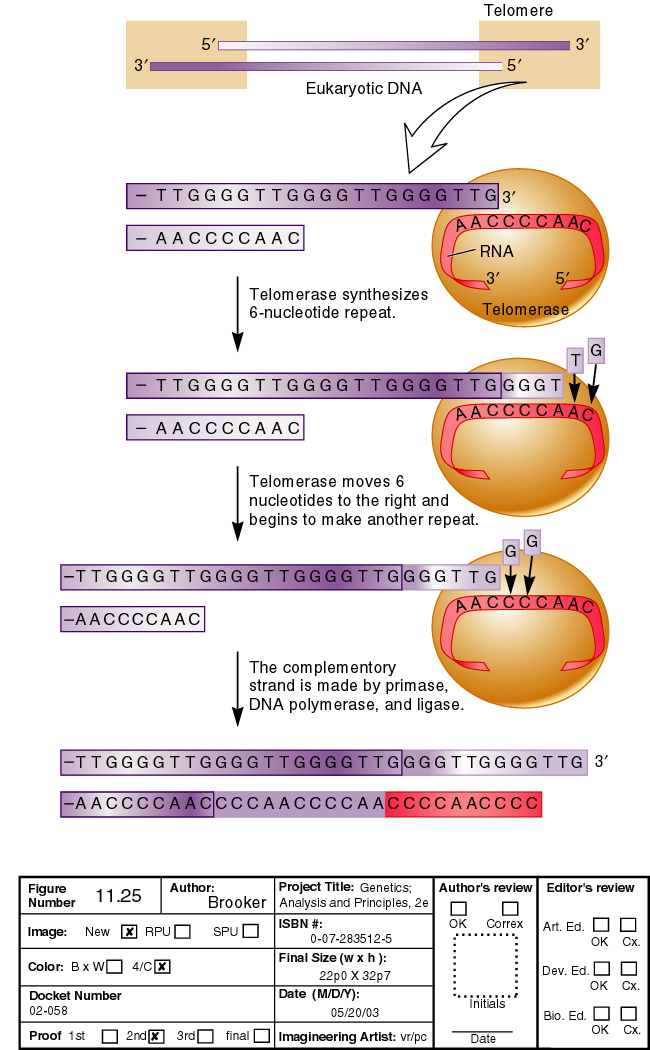 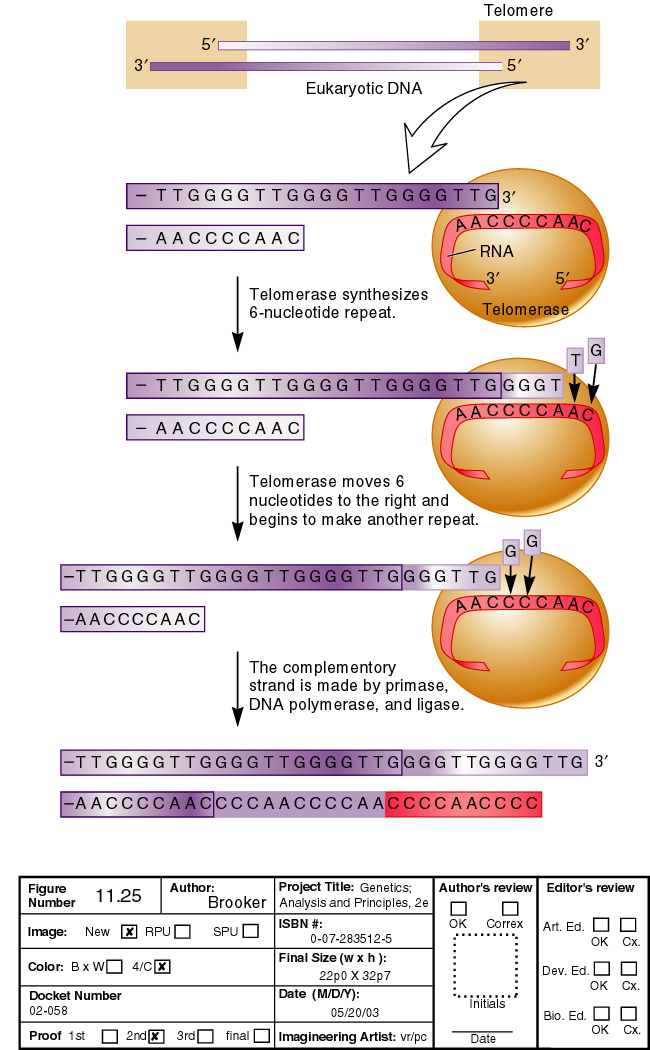 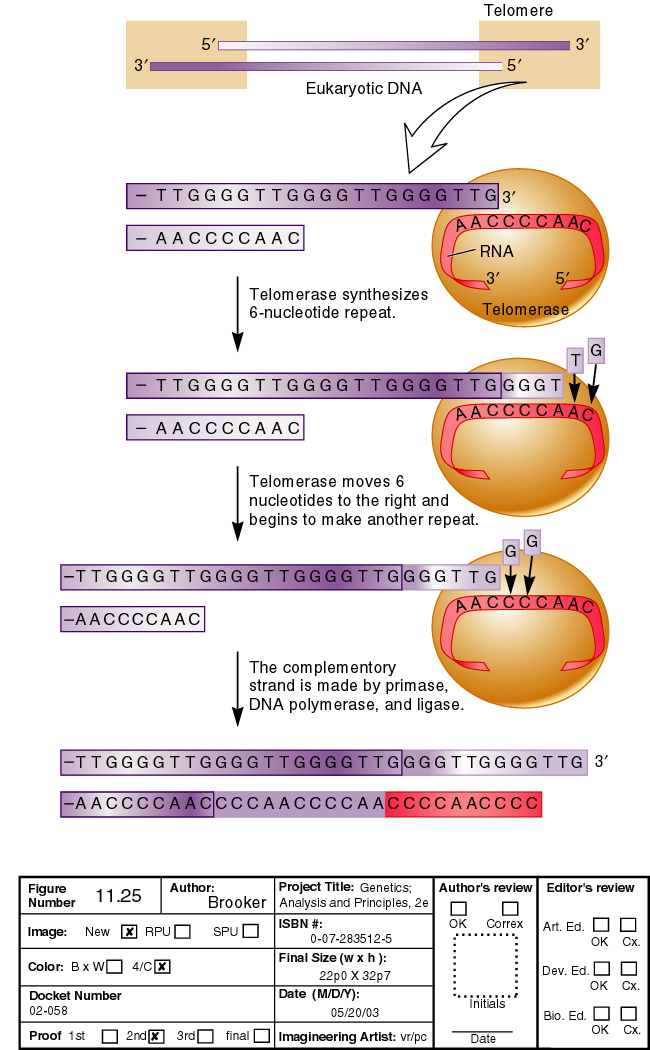 BINDING
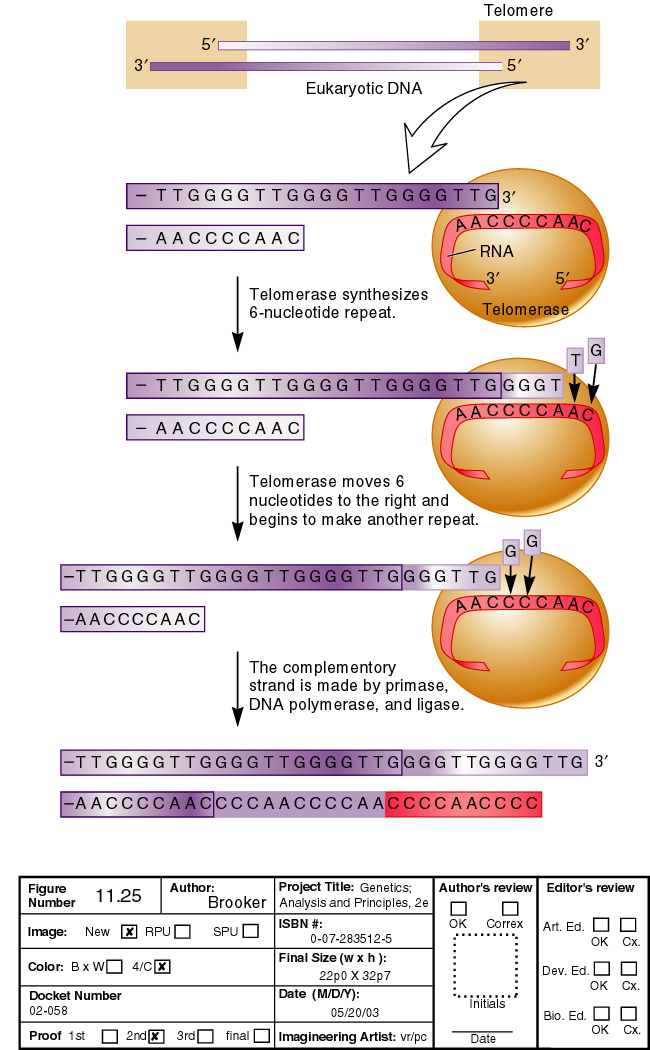 POLYMERIZATION
Reverse transcriptase
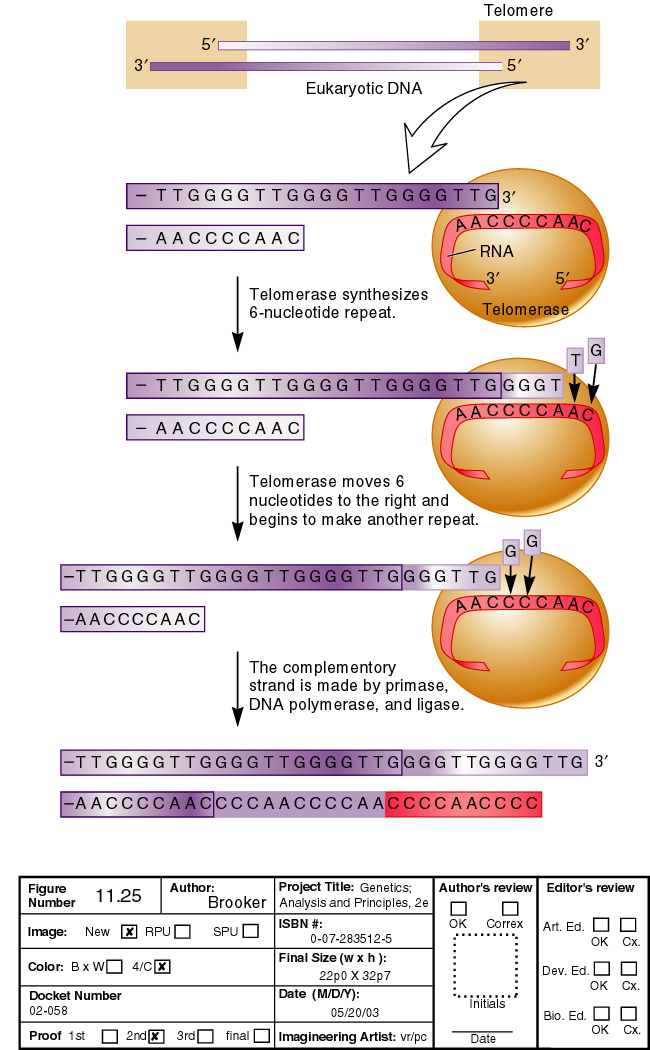 Translocation
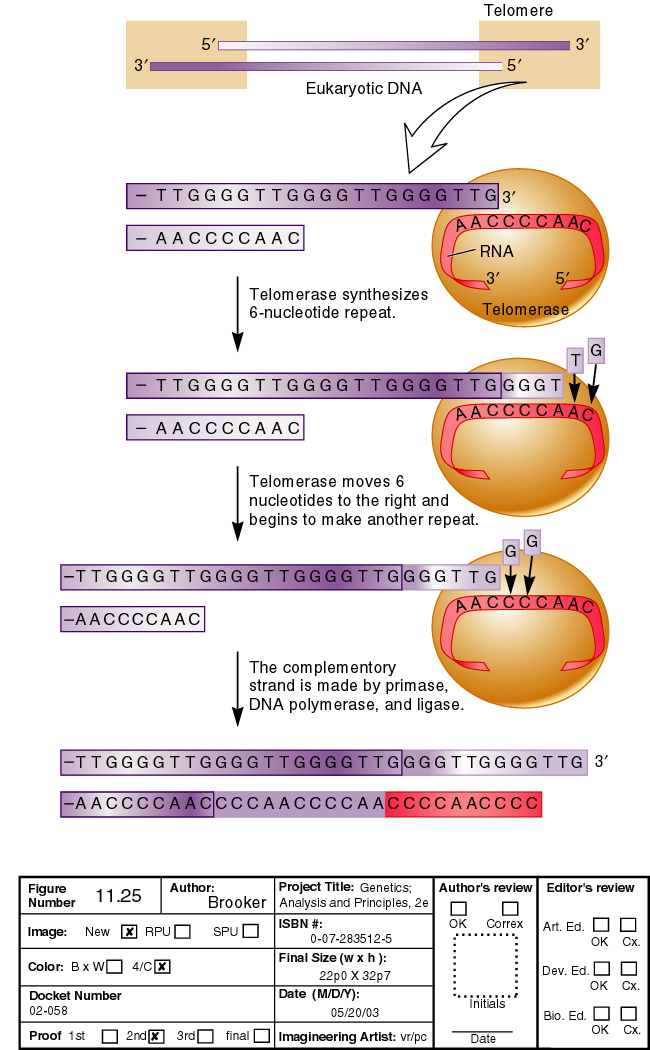 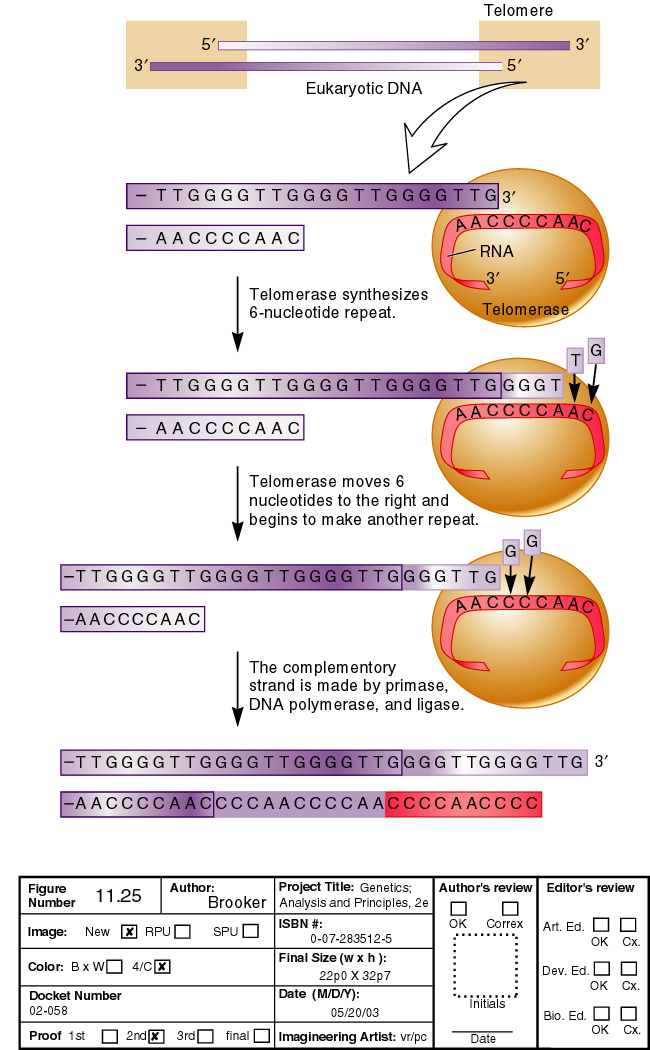 RNA primer
SIMILAR ENZYMES FUNCTION FOR
TELOMERIC SEQUENCES IN ALMOST ALL
EUKARYOTES

TELOMERIC SEQUENCES HAVE BEEN HIGHLY
CONSERVED THROUGHOUT EVOLUTION 

TELOMERE SHORTENING HAS BEEN LINKED
TO THE MOLECULAR MECHANISMS INVOLVED
IN CELLULAR AGING

IN FACT IN MOST OF THE EUKARYOTIC
SOMATIC CELLS TELOMERASE IS NOT ACTIVE
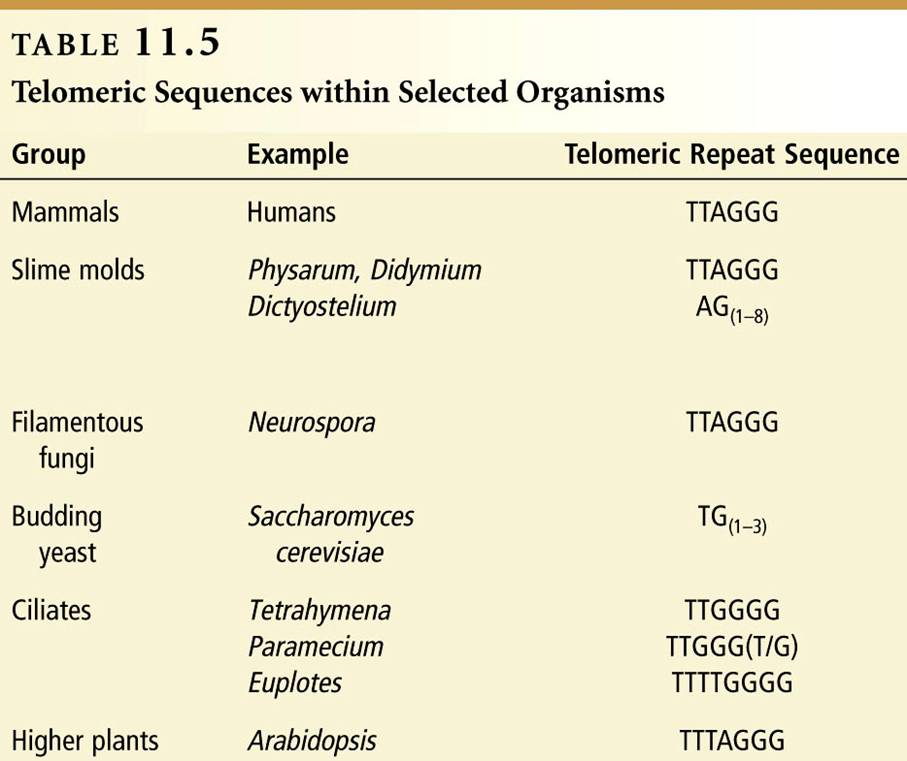